WYPOCZYNEKLETNI 2023 r.
narada K-PUW w Bydgoszczy
21 czerwca 2023 r.
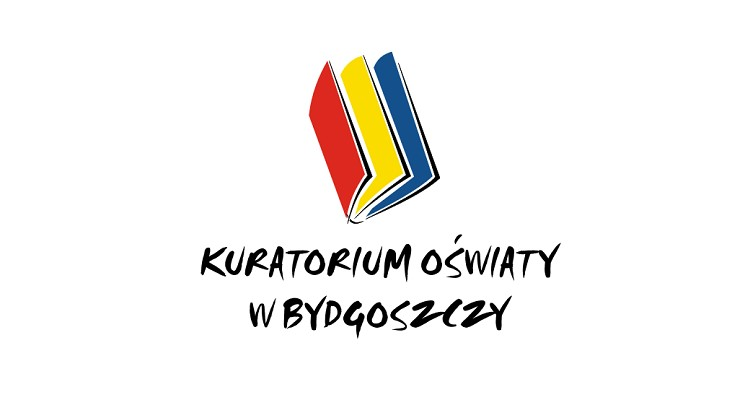 Gdzie szukać informacji dotyczących wypoczynku dzieci i młodzieży?
https://www.gov.pl/web/edukacja-i-nauka/pytania-i-odpowiedzi-w-sprawie-organizacji-wypoczynku-dzieci-i-mlodziezy
https://wypoczynek.mein.gov.pl/
Pod wskazanym powyżej adresem znajduje się Baza wypoczynku z wieloma zakładkami oraz przekierowaniami do bardzo przydatnych narzędzi oraz stron WWW. Zapraszam do zapoznania się z możliwościami Bazy wypoczynku przedstawionymi na kolejnych slajdach.
https://wypoczynek.mein.gov.pl/
https://wypoczynek.mein.gov.pl/strona/Kontaktz pracownikami Kuratorium Oświaty zajmującymi się wypoczynkiem
https://wypoczynek.mein.gov.pl/parents/submissions/liststrefa dla rodziców
https://wypoczynek.mein.gov.pl/login?sluzbystrefa dla służb
https://wypoczynek.mein.gov.pl/Instrukcja_dla_organizatora_2019.pdf
https://odyseusz.msz.gov.pl/
https://odyseusz.msz.gov.pl/
https://www.gov.pl/web/dyplomacja/informacje-dla-podrozujacych
https://www.gov.pl/web/edukacja-i-nauka/bezpieczny-wypoczynek-poradnik-men-dla-rodzicow-i-opiekunow-2
https://sk.gis.gov.pl/
https://bezpiecznyautobus.gov.pl/
Trochę statystyki
Opinia Komendanta PSP
Opinia potwierdzająca spełnianie przez obiekt lub teren wymagań ochrony przeciwpożarowej, o których mowa w ust. 2 pkt 1, wydana przez właściwego miejscowo komendanta powiatowego (miejskiego) Państwowej Straży Pożarnej, jest ważna przez okres 3 lat od dnia jej wydania, jeżeli warunki ochrony przeciwpożarowej obiektu lub terenu nie uległy zmianie.
Dziękuję za uwagę
opracował Andrzej Sobieszczański